Organitzat per:
Servei d’Anestesiologia, Reanimació i Terapèutica del Dolor
Parc de Salut Mar. Barcelona
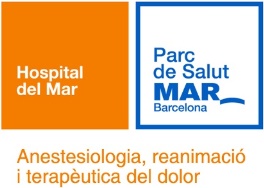 XXXIV CURS  de
REANIMACIÓ CARDIOPULMONAR
Suport Vital Avançat
(23 al 25 de maig de 2022) 
i
Suport Vital Immediat 
(23 i 24 de maig de 2022)
(Inici part no presencial 25 d’abril de 2022)
Direcció del cus:
Sandra Beltrán de H.
Comité Organitzador: 
Sandra Beltrán de H., Silvia Bermejo, Lluís Gallart
Objectius del curs:
El curs té com a objectiu fonamental dotar als alumnes dels coneixements necessaris per a una correcta reanimació cardiopulmonar mitjançant escenaris a aula de simulació i tallers de via aèria avançada.
Certificat oficial del CCR i l’ERC. Per a l’obtenció del certificat caldrà la realització de la part no presencial, un 100% d’assistència a la part presencial, aprovar un examen tipus test i realització d’un cas pràctic.
Acreditat pel Consell Català de les Professions Sanitàries – Comisión de Formación Continuada del Sistema Nacional de Salud.
Seu del curs:   Edifici França
	Passeig circumval.lació, 8
	08003 Barcelona
Format del curs:
El curs s’adapta a les necessitats laborals de cada professional, podent escollir entre la realització de:
Curs de Suport Vital Immediat: el qual consta d’una primera part online i d’una segona part presencial de 8 hores de durada (23 i 24 de maig).
Curs de Suport Vital Avançat: el qual consta d’una primera part online i d’una segona part presencial de 12 hores de durada (23 al 25 de maig).
La part no presencial comença el dia 25/04/2022 en ambdós grups. Els alumnes han d’estudiar el manual que es proporciona abans del curs (Guia de Suport Vital Avançat del ERC). Es realitzarà via online reunió de 45 minuts per aclarir dubtes sobre part online i conèixer el professorat.
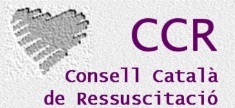 Secretaria: Sra. Carmen Castellón	
Servei d’Anestesiologia i Reanimació
Hospital del Mar
Passeig Marítim 25-29, 08003 Barcelona	
Tel. 93 248 33 50
e-mail: anestesia@psmar.cat
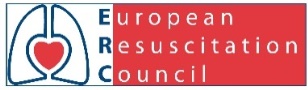 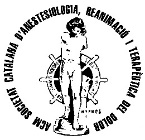 Col·laboradors:
Ambu, Bioser Cataluña, COOK Medical, Dextromedica,  Glaxo-Smith-Kline (GSK), Medtronic, Teleflex.
XXXIV CURS DE REANIMACIÓ CARDIOPULMONAR
Suport Vital Avançat (SVA)
FULL D’INSCRIPCIÓ:

Nom i Cognoms: _____________________________________________

Categoria Professional: ________________________________________

Servei: _____________________________________________________

Centre de treball: ____________________________________________

Adreça postal (per enviar documentació): _________________________ 

___________________________________________________________

Telèfon ____________________________________________________

DNI: _______________________________________________________

Data de naixement: ___________________________________________

E-mail: _____________________________________________________
PROGRAMA:
DIJOUS 19 de maig a les 16h: Videoconferència (dubtes sobre part online)
Preu inscripció: Curs SV Immediat: 150 € (Treballadors PSMAR 100 euros)
	  Curs SV Avançat: 250 € (Treballadors PSMAR 125 euros) 

La Caixa: ES52 2100 1053 88 0200080742
Referència: XXXIV Curs RCP
Tràmits d’inscripció: Enviar a la secretària, l’imprès emplenat per fax, correu electrònic o correu, adjuntant còpia de l’ingrés.
Data termini d’inscripció: dilluns 15 d’abril de 2022
Places limitades per rigorós ordre d’inscripció